UNIT 6 WHAT’S WRONG
6.2 AT THE DOCTOR’S
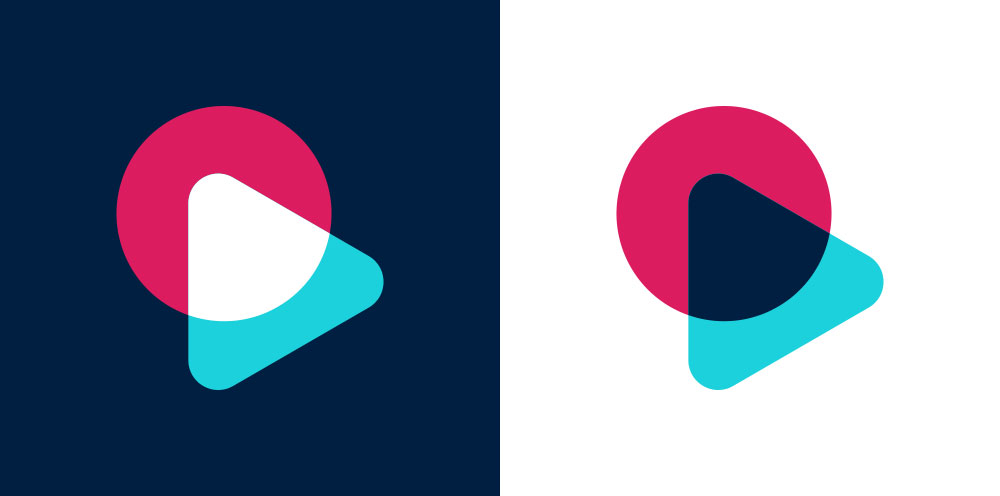 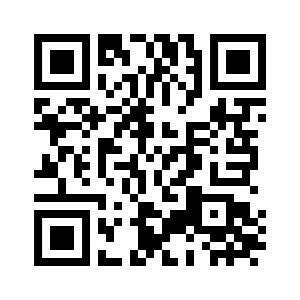 [Speaker Notes: https://hr.izzi.digital/#/repository/204]
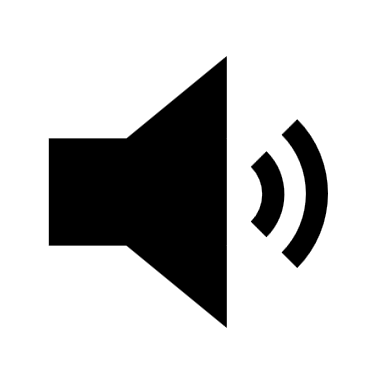 AT THE DOCTOR’S
UNIT 6 WHAT’S WRONG
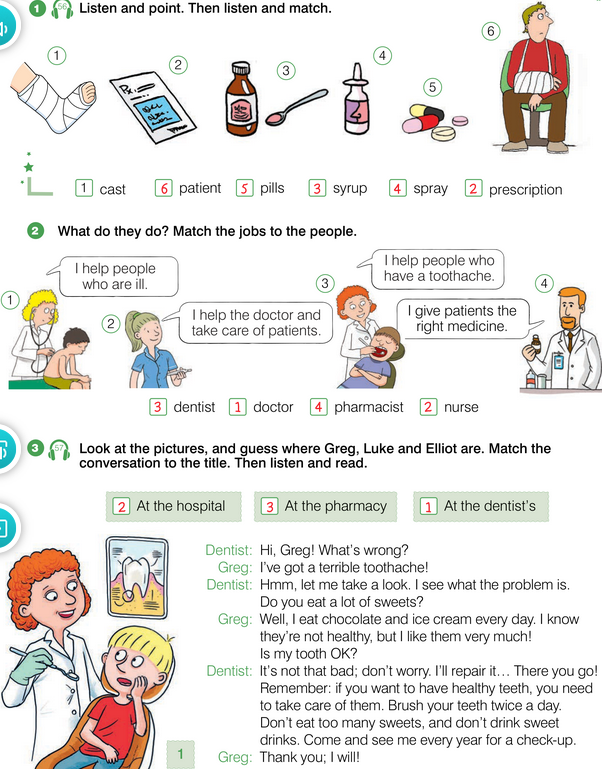 cast = gips
prescription = liječnički recept
syrup = sirup
spray = sprej
pills = tablete
patient = pacijent
[Speaker Notes: https://hr.izzi.digital/#/repository/204]
AT THE DOCTOR’S
UNIT 6 WHAT’S WRONG
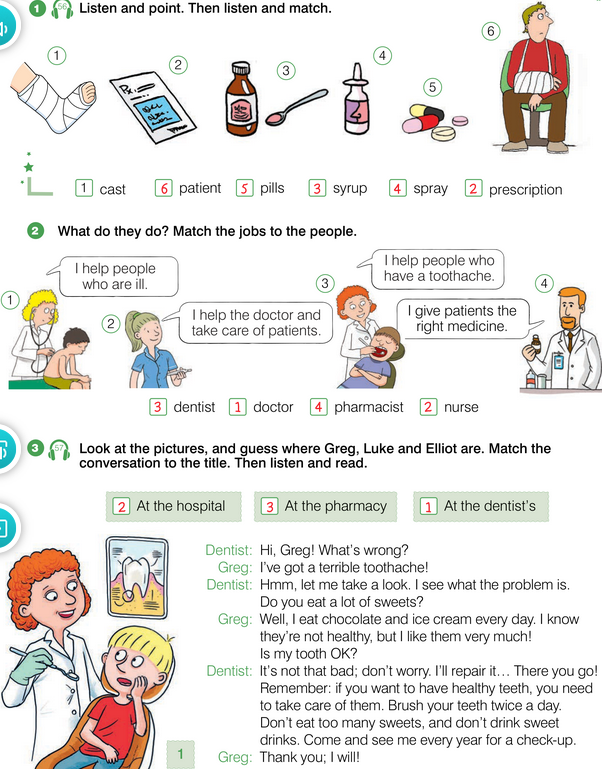 be ill = biti bolestan
take care of = brinuti se o
medicine = lijek
[Speaker Notes: https://hr.izzi.digital/#/repository/204]
AT THE DOCTOR’S
UNIT 6 WHAT’S WRONG
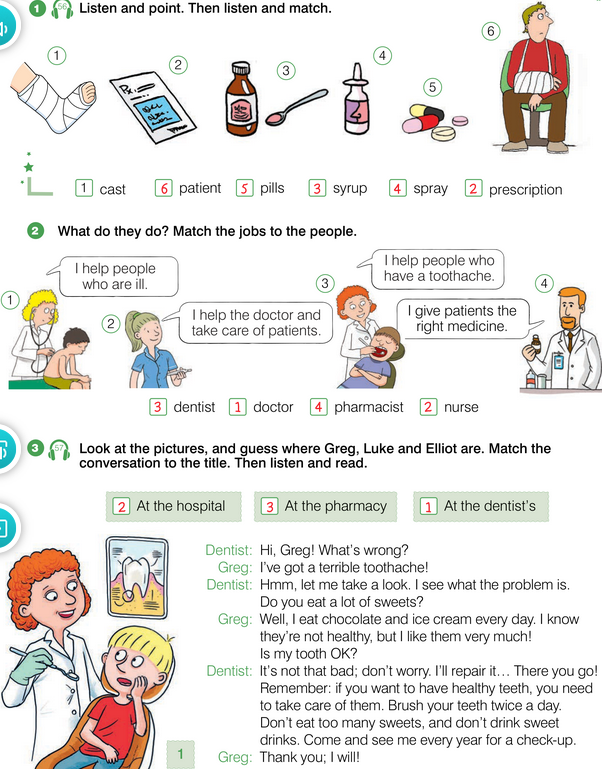 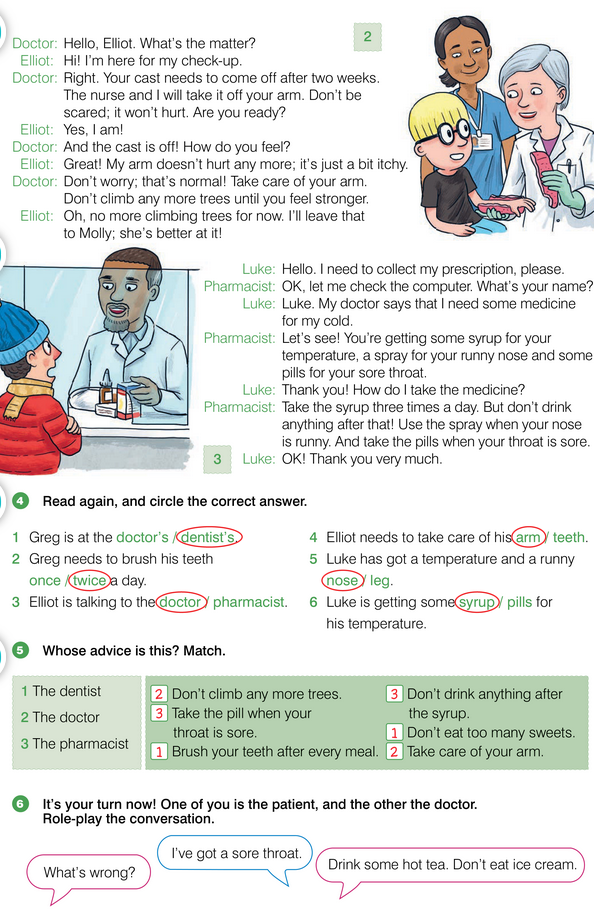 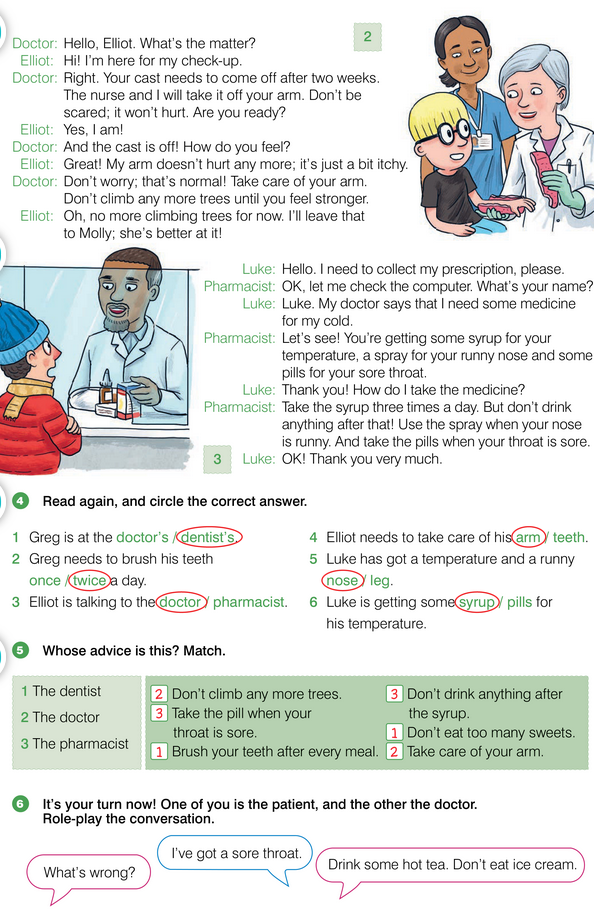 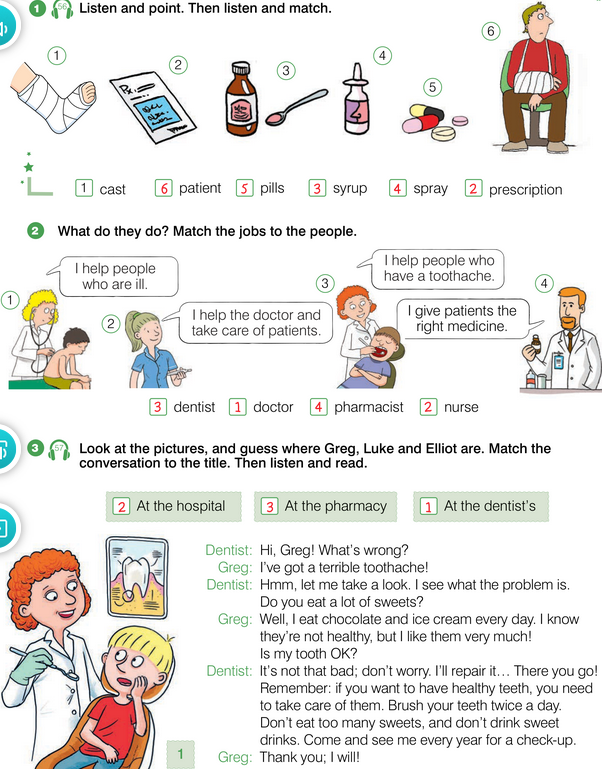 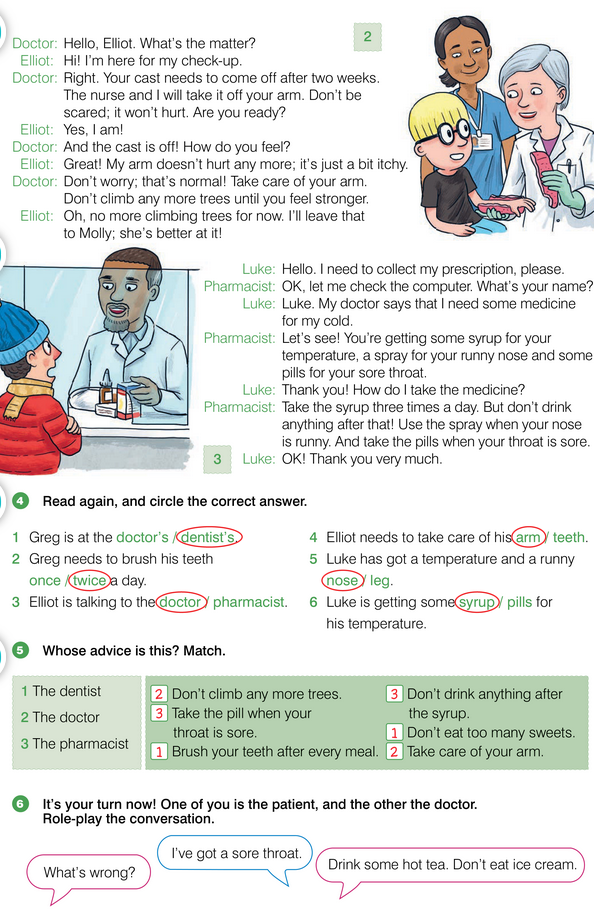 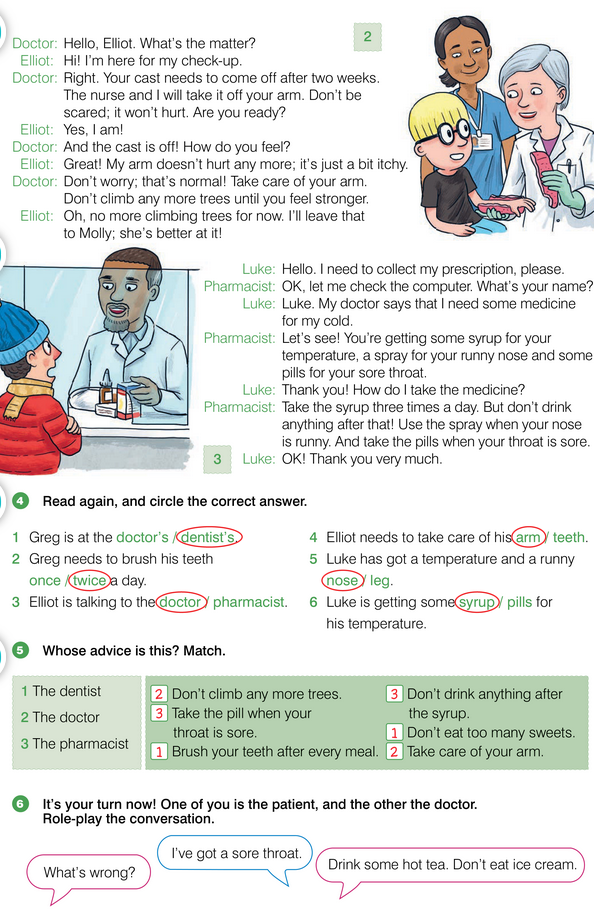 [Speaker Notes: https://hr.izzi.digital/#/repository/204]
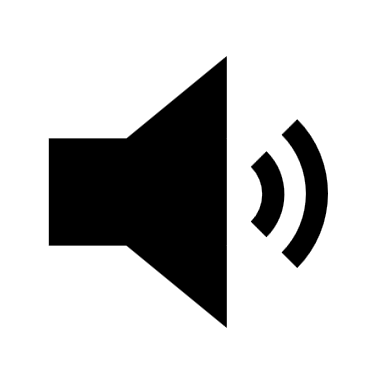 AT THE DOCTOR’S
UNIT 6 WHAT’S WRONG
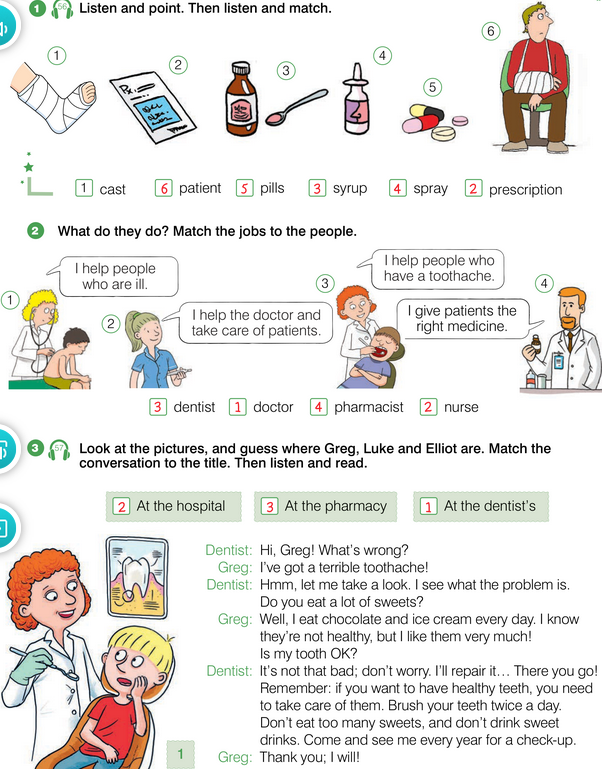 What’s wrong? = Što se događa?
terrible = grozan
take a look = vidjeti, pogledati
sweets = slatkiši
repair = popraviti
check-up = pregled
[Speaker Notes: https://hr.izzi.digital/#/repository/204]
AT THE DOCTOR’S
UNIT 6 WHAT’S WRONG
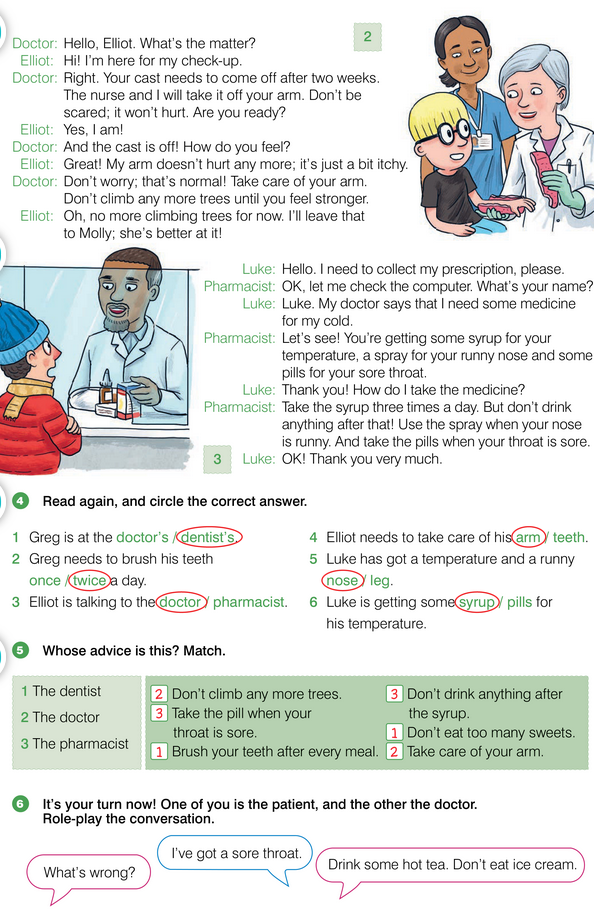 What’s the matter? = U čemu je problem? 
come off = maknuti
take off = skinuti
be scared = biti uplašen
itchy = svrbljiv
leave something to somebody = prepustiti nešto nekome 
be better at something = biti bolji u nečemu
[Speaker Notes: https://hr.izzi.digital/#/repository/204]
AT THE DOCTOR’S
UNIT 6 WHAT’S WRONG
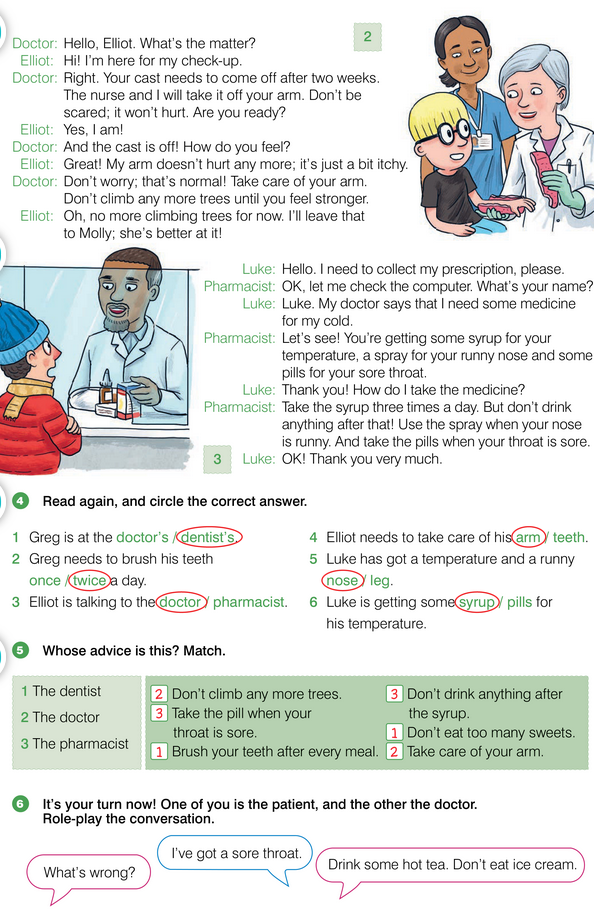 collect = skupiti
check = provjeriti
cold = prehlada
runny nos = nos koji curi
sore throat = upaljeno grlo
[Speaker Notes: https://hr.izzi.digital/#/repository/204]
AT THE DOCTOR’S
UNIT 6 WHAT’S WRONG
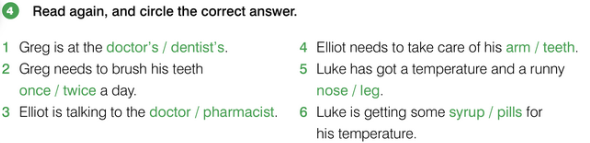 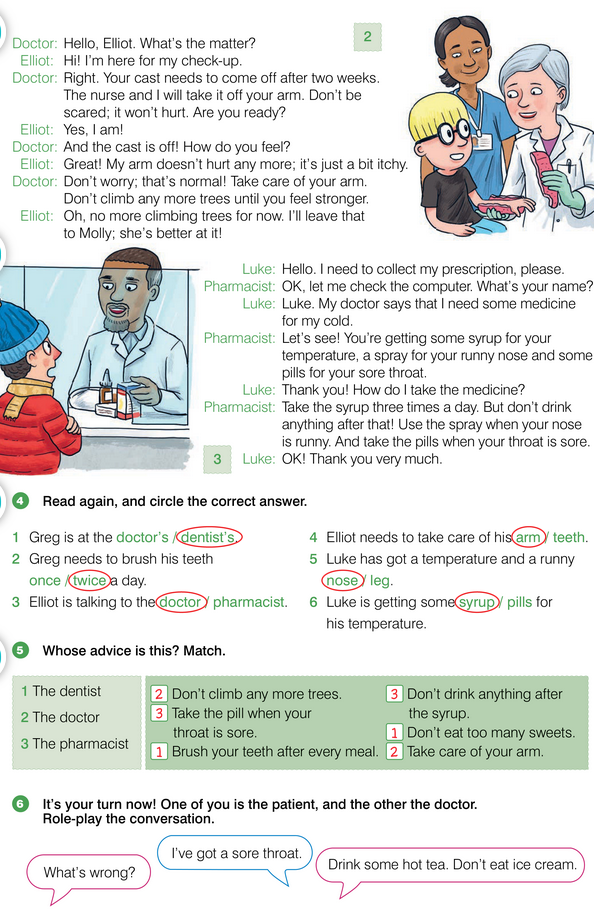 [Speaker Notes: https://hr.izzi.digital/#/repository/204]
AT THE DOCTOR’S
UNIT 6 WHAT’S WRONG
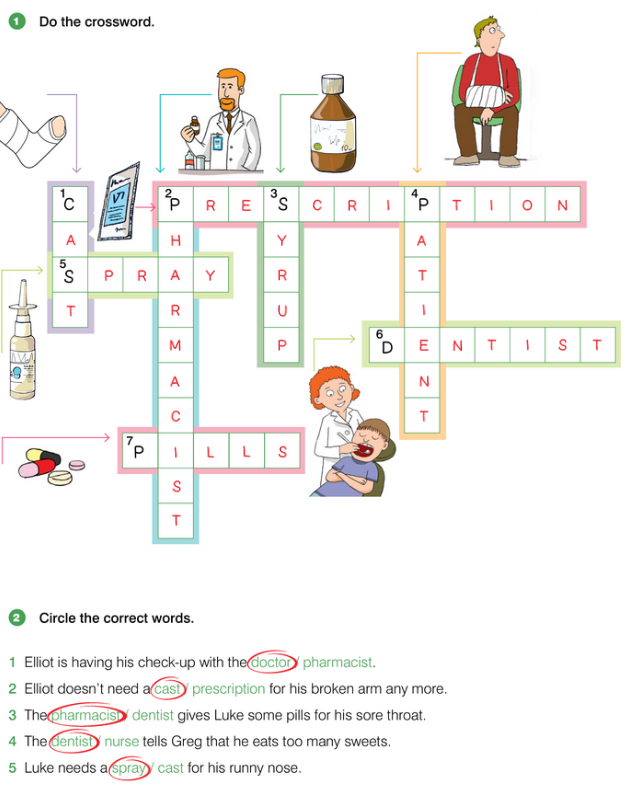 [Speaker Notes: https://hr.izzi.digital/#/repository/204]
AT THE DOCTOR’S
UNIT 6 WHAT’S WRONG
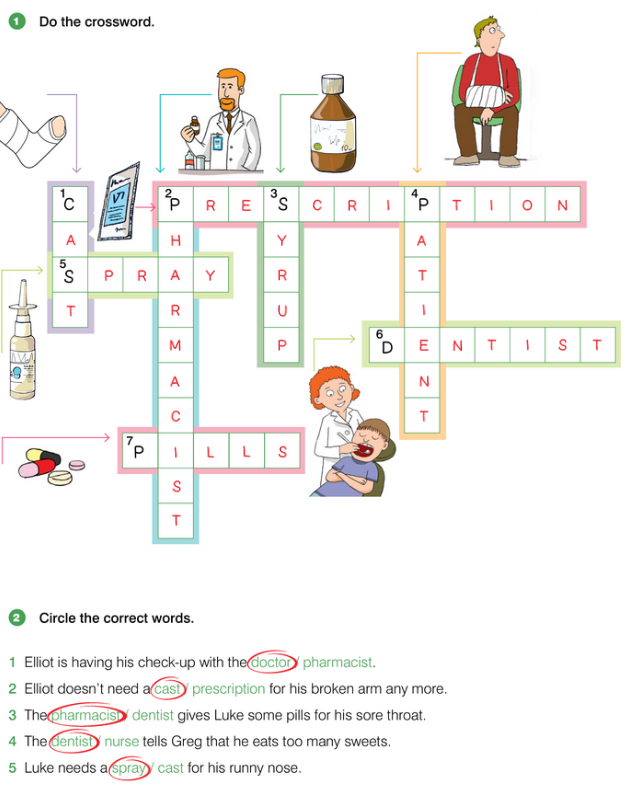 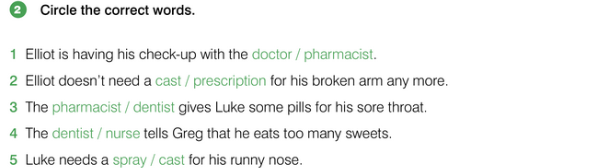 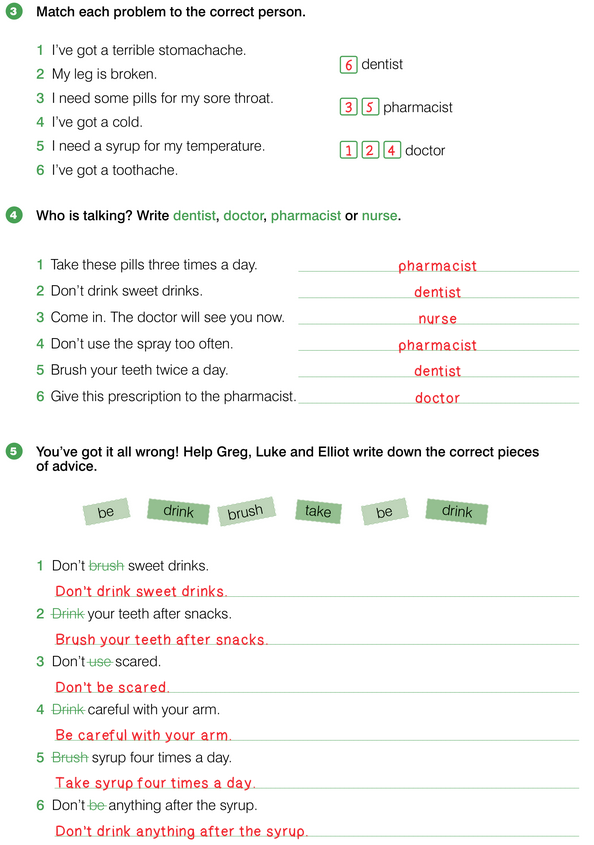 [Speaker Notes: https://hr.izzi.digital/#/repository/204]
AT THE DOCTOR’S
UNIT 6 WHAT’S WRONG
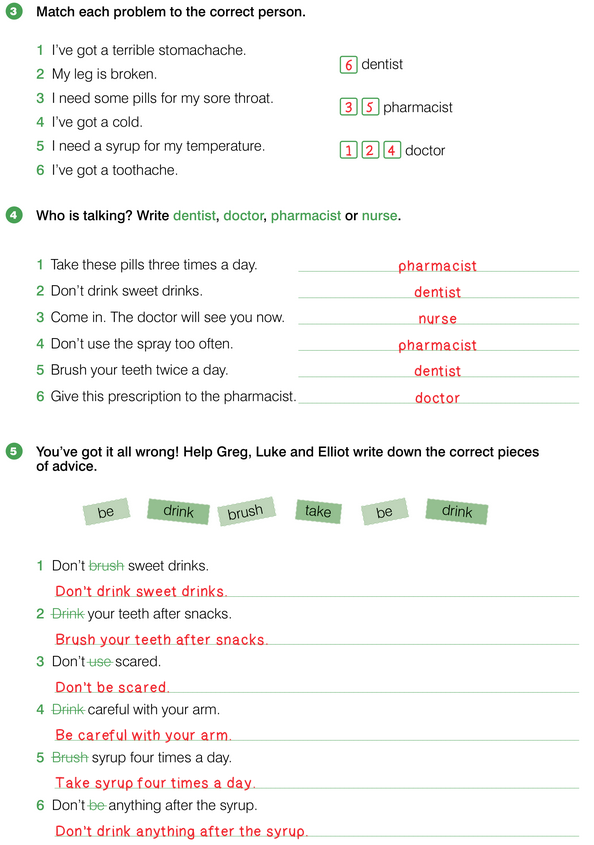 [Speaker Notes: https://hr.izzi.digital/#/repository/204]